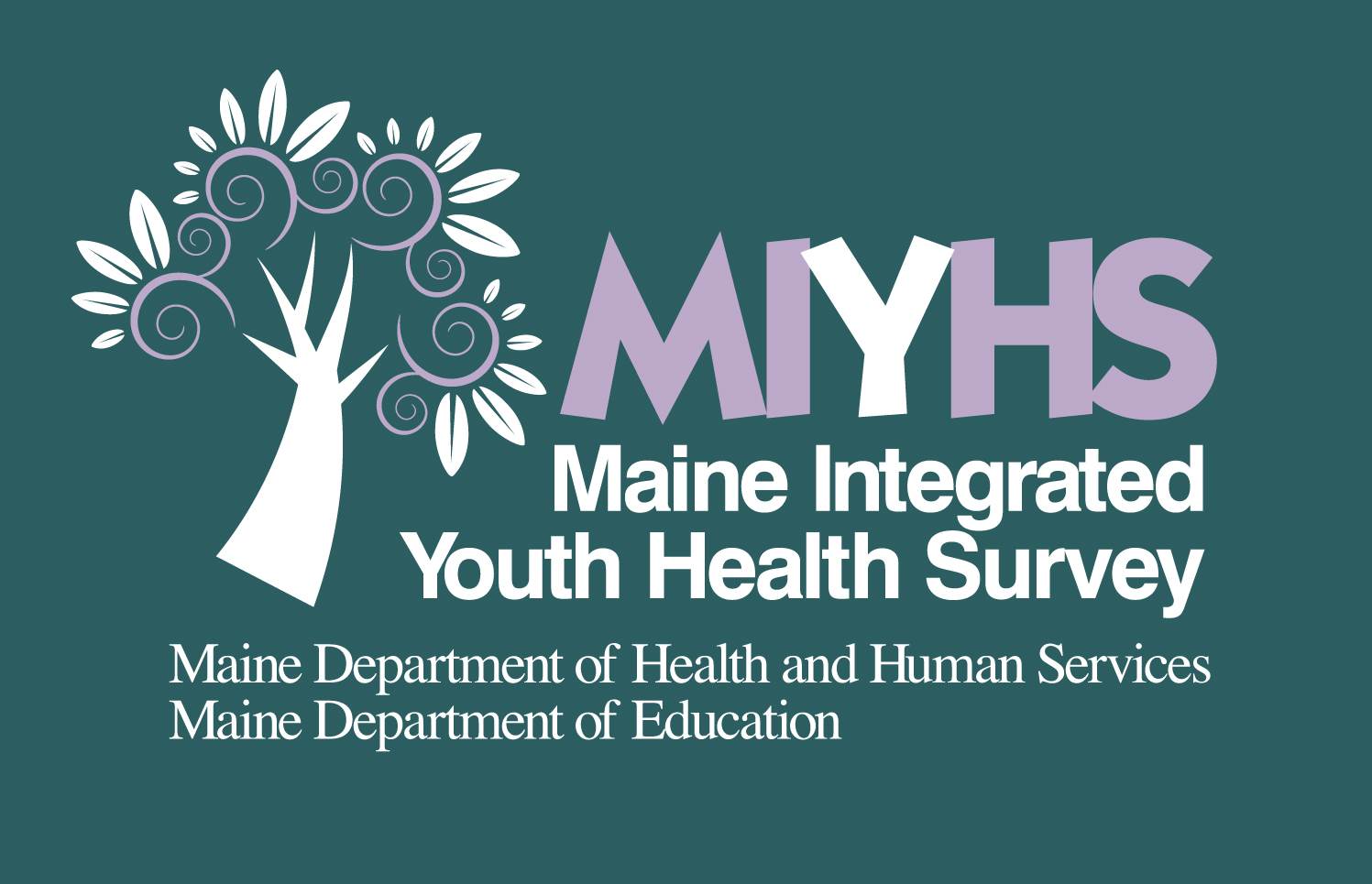 Sheila Nelson, MSW, MPH
Program Manager, Adolescent Health and Injury Prevention Program
Sheila.nelson@maine.gov
The Maine Integrated Youth Health Survey (MIYHS)
Maine’s anonymous, voluntary biennial school-based survey measuring adolescent health risk behaviors and experiences.
Data from over 50,000 students in 5th/6th grades, middle school, and high school.
Topics include:
Mental health
Substance use
Commercial tobacco & vaping, alcohol, marijuana, and other drugs
Unintentional injuries & violence
Nutrition & physical activity
Supports
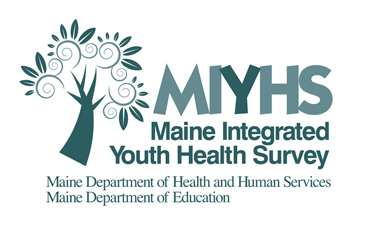 https://www.maine.gov/miyhs/
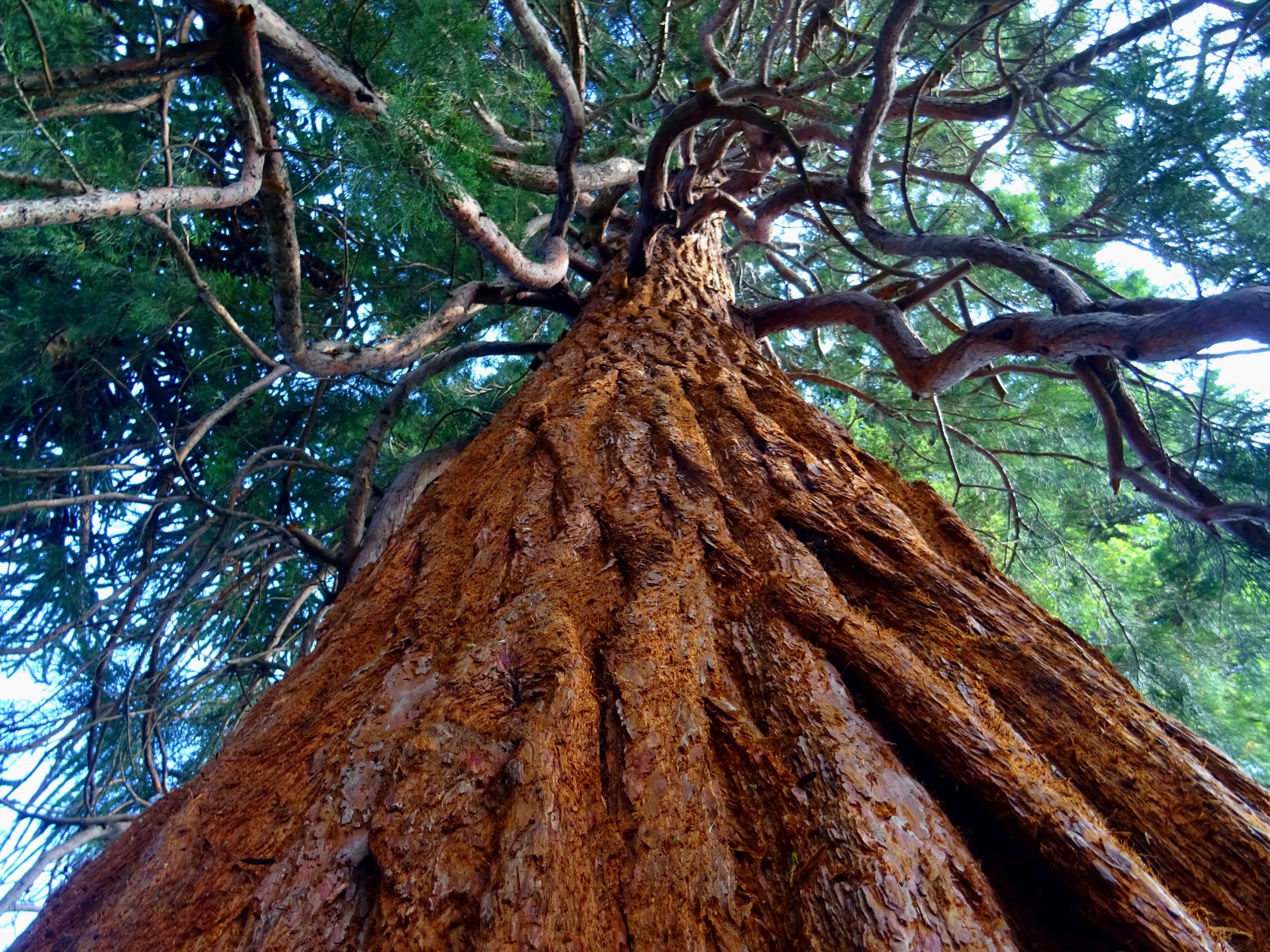 3
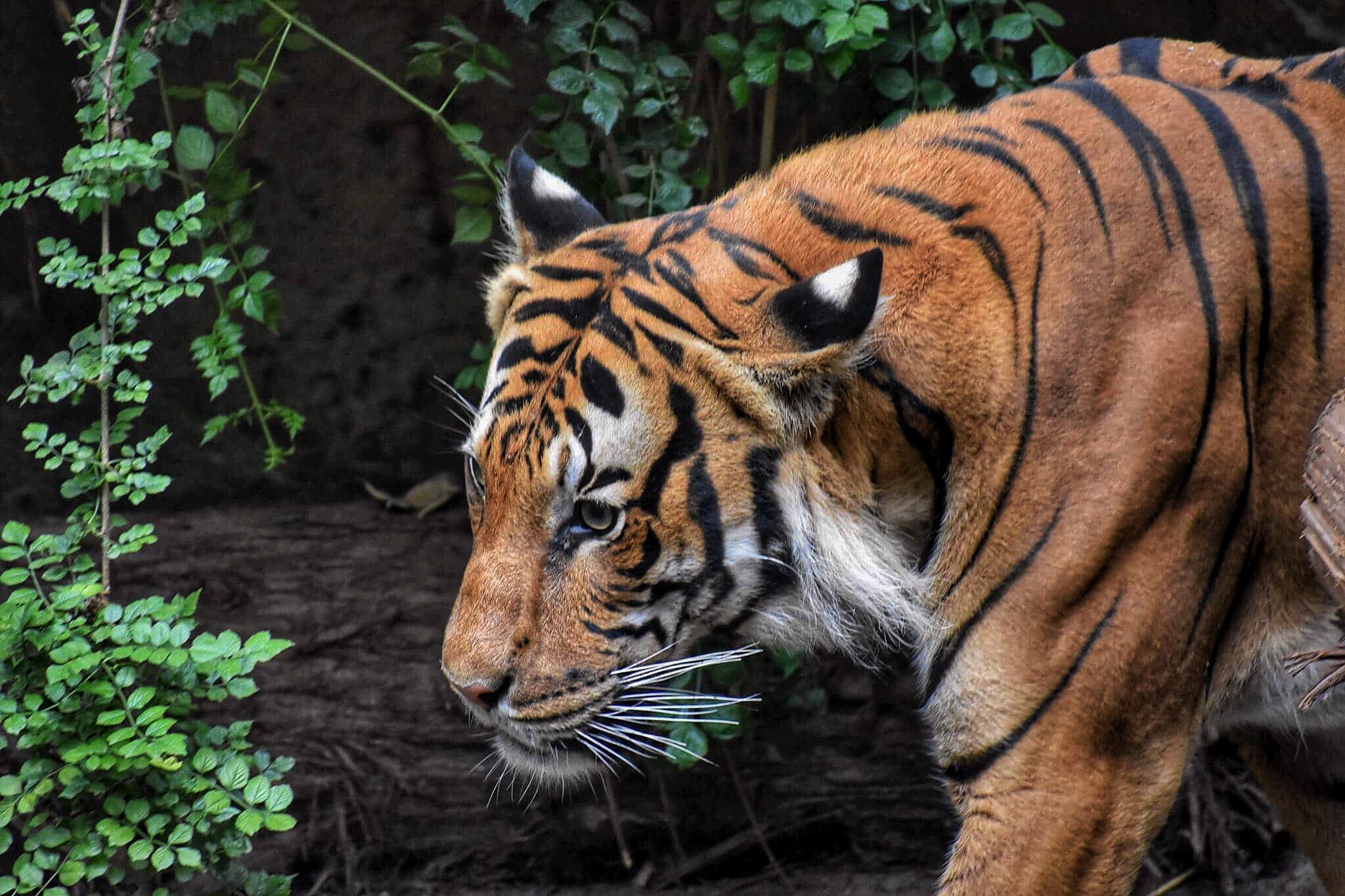 4
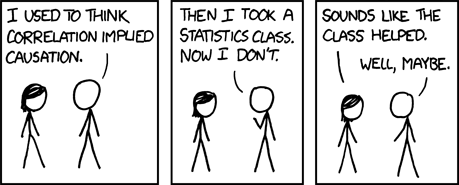 MIYHS HS 2023: Demographics
MIYHS HS 2023: Substance Use
18.7% currently use marijuana
5.6% currently smoke cigarettes
20.5% currently drink alcohol
MIYHS MS 2023: Substance Use
5.0% currently use marijuana
2.0% currently smoke cigarettes
4.8% currently drink alcohol
MIYHS HS 2023: E-Cigarette Use and Vaping
30.4% ever used an e-vapor product
15.6% currently use an e-vapor product
MIYHS HS 2023: Violence and Safety
21.9% report being bullied at school in the past 12 months
20.2% experienced violence in their homes that made them want to leave home
83.9% reported feeling safe at school
MIYHS HS 2023: Mental Health
35.0% felt sad or hopeless for 2 or more weeks (past 12 months)
17.8% seriously considered suicide in the past 12 months
8.1% attempted suicide at least once in the past 12 months
Mental Health MS MIYHS 2023
21.8% reported ever seriously considering killing themselves
8.7% report ever trying to kill themselves
32.7% felt sad or hopeless for 2 or more weeks (ever)
MIYHS HS 2023: Mental Health by Gender
10.1% of girls attempted suicide at least once in the past 12 months, as compared to 6.2% of boys
46.0% of girls felt sad or hopeless for 2 or more weeks (past 12 months), as compared to 24.2% of boys
22.6% of girls seriously considered suicide in the past 12 months, as compared to 13.0% of boys
MIYHS MS 2023: Mental Health by Gender
12.2% of girls trying to kill themselves (ever), as compared to 5.2% of boys
44.9% of girls felt sad or hopeless for 2 or more weeks (ever), as compared to 20.7% of boys
29.0% of girls seriously considered killing themselves (ever), as compared to 14.3% of boys
MIYHS HS 2023: Assets and Supports
54.1% say they have support from adults other than their parents
77.2% say they have at least one teacher who cares and supports them
80.5% say their parents help them succeed ‘most of the time’ or ‘always’
MIYHS 2023: Mattering
MS
HS
Coming Soon: MIYHS 2025!!!
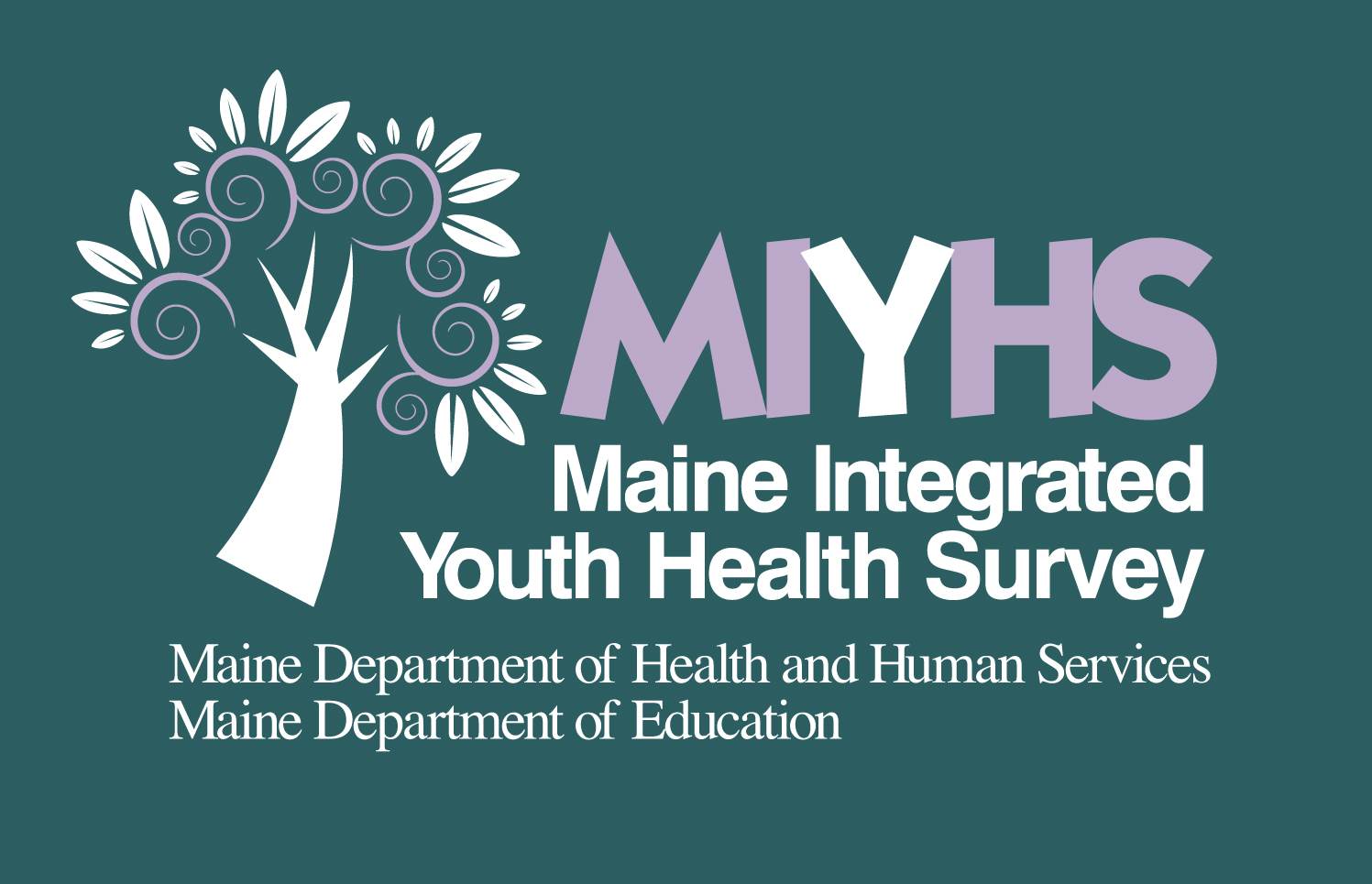